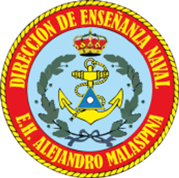 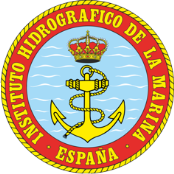 Instituto Hidrográfico de la Marina (IHM)
IHM tiene una Escuela de Hidrografía
Medios y equipamiento. Conocimiento y capacidad
IHM es el coordinador NAVAREA III
CB en Español: 131 alumnos extranjeros desde 1969
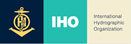 1
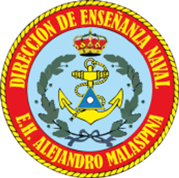 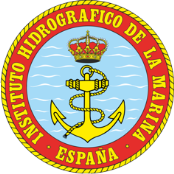 Instituto Hidrográfico de la Marina
Capacity building en España y capacidad para formar parte con Cursos/Instructores en otras Comisiones hidrográficas
En España: 6 cursos.
En otros países con Profesores: 6 cursos (este año se formará parte en la MACHC con un Profesor para mareas)
Formación básica e integral en español.
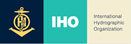 2
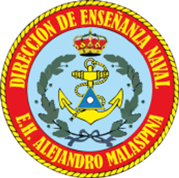 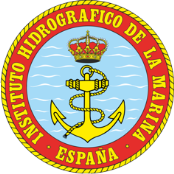 Cursos en España
1. Curso de Hidrografía Cat. “A” (10 meses)
2. Curso de Hidrografía Cat. “B” (10 meses)
Otros cursos realizados en la Escuela de Hidrografía
1. Curso básico de levantamientos hidrográficos (8 semanas)
2. Curso medio de Hidrografía y Cartografía (15 semanas)
3. Curso de formación de manejo de equipos hidrográficos (8 semanas)
4. Adquisición y procesado de datos batimétricos (8 semanas)
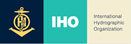 3
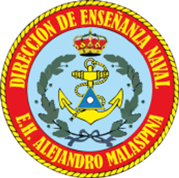 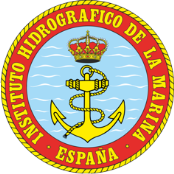 Curso de Hidrografía Cat. “A” – Cat. “B” en la Escuela de Hidrografía, a través del Plan de cooperación Internacional en materia de Enseñanza Militar
En español.
Hasta 8 alumnos (4 nacionales + 4 alumnos extranjeros)
Todos los años del 1 de Septiembre al 30 de Junio.
Alumnos deben tener formación adecuada.
Grados: Para cat. “A”.
Estudios técnicos: Para cat. “B”.
Con becas dependiendo del país.
Materiales suministrados por España.
Solicitudes: a través de la Agregaduría de Defensa de España, con copia posteriormente al IHM (ihmesp@fn.mde.es)
4
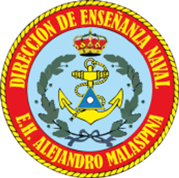 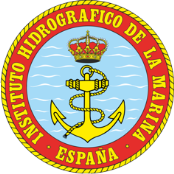 Curso básico de levantamientos hidrográficos realizados en la Escuela de Hidrografía
En español.
Se podrían admitir hasta 2 alumnos extranjeros
13 enero al 13 marzo 2021- 22- 23.
Materiales suministrados por España.
Solicitudes: a través IHM ihmesp@fn.mde.es, pendiente gestionar a través de la Agregaduría de Defensa de España.
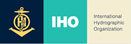 5
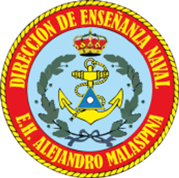 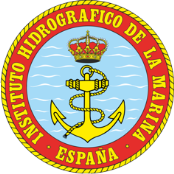 Cursos medios de Hidrografía y Cartografía en la Escuela de Hidrografía
En Español.
Se podrían admitir hasta 2 alumnos extranjeros.
1 de septiembre al 11 de diciembre 2021- 22- 23.
Es un módulo del curso de Hidrografía Cat. “B”.
Materiales suministrados por España.
Solicitudes: a través IHM ihmesp@fn.mde.es, pendiente gestionar a través de la Agregaduría de Defensa de España.
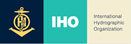 6
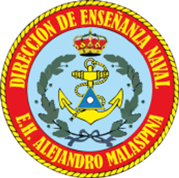 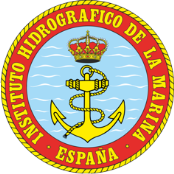 Curso de formación de manejo de equipos hidrográficos en la Escuela de Hidrografía
En español.
Se podrían admitir hasta 2 alumnos extranjeros
15 abril al 15 junio en 2022.
cabos primeros, cabos y marineros principalmente.
Materiales suministrados por España.
Solicitudes: a través IHM ihmesp@fn.mde.es, pendiente gestionar a través de la Agregaduría de Defensa de España.
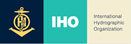 7
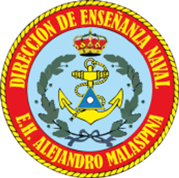 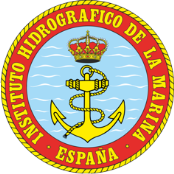 Curso avanzado de adquisición y procesado de datos batimétricos en la Escuela de Hidrografía
En español.
Se podrían admitir hasta 2 alumnos extranjeros
15 abril al 15 junio 2021 y 2023.
Curso para Oficiales y Suboficiales que tengan curso Hidrografía Cat. “A” o “B”.
Material suministrado por España.
Solicitudes: a través IHM ihmesp@fn.mde.es, pendiente gestionar a través de la Agregaduría de Defensa de España.
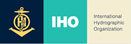 8
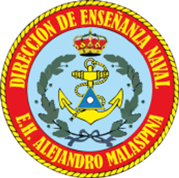 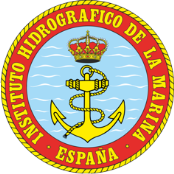 Ofrecimiento para Cursos/con Profesores en otros países
Curso de procesado de sondas multihaz (5 días)
Curso básico de levantamientos hidrográficos (10 días)
Curso de información de seguridad marítima -ISM (3 días) 
Curso de levantamientos hidrográficos puertos y aguas poco profundas (5 días)
Taller de clasificación del fondo marino (5 días)
Taller de mareas y nivel del agua (5 días)
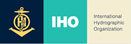 9
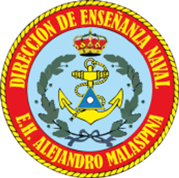 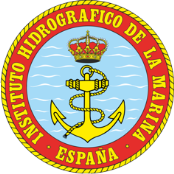 Instituto Hidrográfico de la Marina
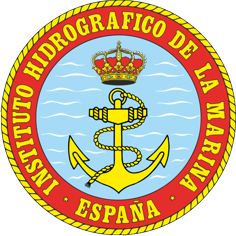 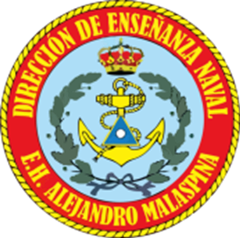 Muchas gracias por su atención
Capacity building Coordinator in Spain CF Gustavo Gómez-Pimpollo Crespo
ihmesp@fn.mde.es
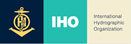 10